CHAMPIONNAT DE FRANCE FEMININ DE PARTIES RAPIDES
Créé en 2002

 Deux phases:Ligue

  			 Finale
2
Année 2002
CHAMPIONNE: Roza Lallemand 	7/9

2ème  Sophie Milliet          	6,5/9

3ème  Céline Goletto	   	6,5/9

3ème  Florence Wolfangel  	6,5/9



 Hôtel Le Parnasse *** 

	PARIS

 

Total participantes: 	218

Ligues:                    	13

Finale:	              	26
Année 2003 21-22 juin
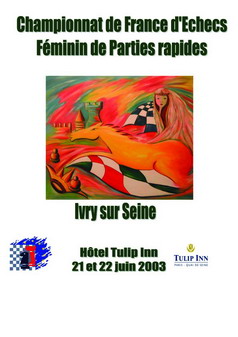 CHAMPIONNE:Maria Leconte 		8/9

2ème : Roza Lallemand             7,5/9
3ème : Silvia Collas                 	7,5/9

 Hôtel Tulip Inn ***

 Ivry sur Seine

Total Participantes:	373
Ligues:                   	18
Finale:                   	34
ANNEE 2004
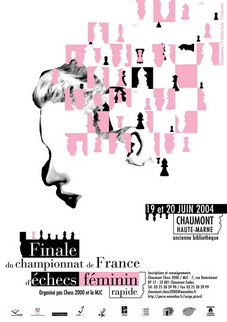 C HAMPIONNE
Sandrine  Brunstein	7,5
 2ème:Pauline Guichard 	6,5
 3ème: Sophie Lam 		6,5


CHAUMONT
Ancienne  Bibliothèque

      
Total Participantes:     360
Finale:                       26
ANNEE 2005 25-26 juin
CHAMPIONNE: 
Viktoryia Schweitzer          	9	
2ème: Roza Lallemand        	8
3ème: Marion Penalver       	6,5


  ANNEMASSE
  Maison de la Culture



Total participantes:	369
Finale:       		36
ANNEE 2005
Vue d’Annemasse
ANNEE 2005
Le podium
1èreViktoryia Schweitzer2ème Roza Lallemand 
3ème: Marion Penalver
ANNEE 2006 - St Quentin
ANNEE 2006
CHAMPIONNERoza Lallemand   	             8

2ème: Camille Bodlenner       6,5

3ème:Anne-Laurie Delorme   6,5






SAINT-QUENTIN
PALAIS DE FERVAQUES












Total participantes:  	439

Finale: 	        		40
ANNEE 2006
Le podium 

 Roza Lallemand
 Camille Bodlenner
 Anne-Laurie Benard




En présence  de nombreux élus, pendant l’hymne national.
ANNEE 2007
CHAMPIONNE :Maria Leconte              7,5
2ème:Mathilde Choisy 7

3ème:Mathilde Congiu 6,5


METZ

 CLOITRE des RECOLLETS

         
Total participantes: 462

 Finale:       	         48
ANNEE 2007: MetzLe podium
ANNEE 2008
AVIGNON

 21-22 juin
MUSEE DU PETIT LOUVRESalon Matisse
ANNEE     2008
Ambiance feutrée 

 Nappes de couleurs
ANNEE 2008
Fleurs     et  cadeaux

pour toutes  les participantes
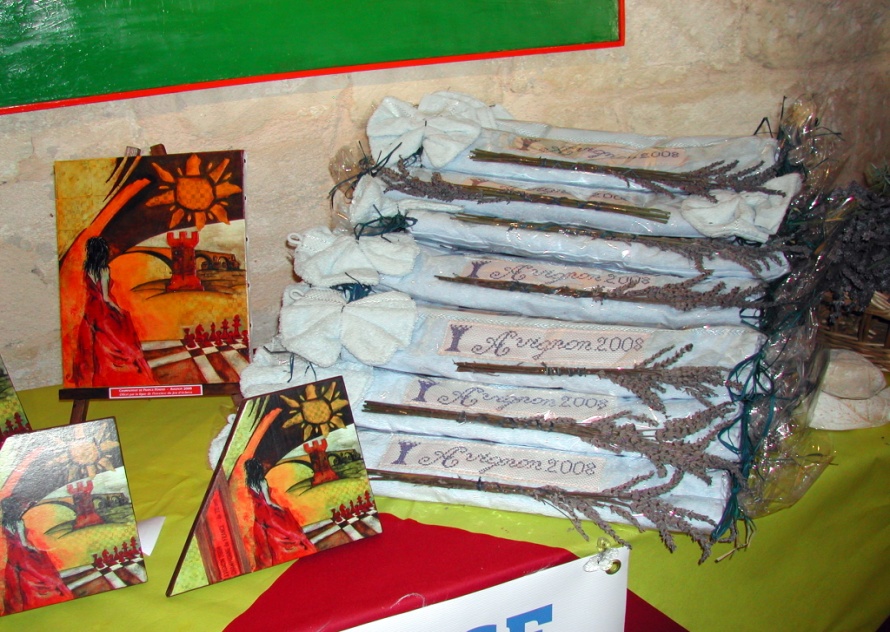 ANNEE 2008
CHAMPIONNE:
Pauline Guichard       7,5

2ème: Roza Lallemand    	7 3ème: Natacha Benmesbah 7


AVIGNON
Musée  du Petit Louvre
      

Total Participantes:   480Finale:	                   52
ANNEE 2009
1er  TROPHEE ROZA LALLEMAND
CHAMPIONNE: 
Mathilde Congiu        	7,5

2ème: Marina Roumegous 	7,5

3ème: Pauline Guichard    	7


 RENNES
 OPERA

Total Participantes:    577
Finale:		      	 48
Trophée Roza Lallemand 2009
Les joueuses  

sur la scène de l’opéra.
Trophée Roza Lallemand 2009
Le podium 


 1ère  Mathilde Congiu              

2ème     Marina Roumegous 

3ème        Pauline Guichard
Trophée Roza Lallemand 2010
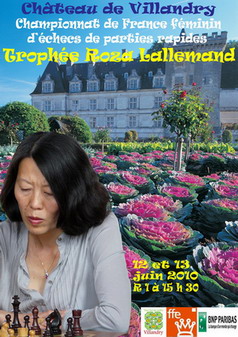 Trophée Roza Lallemand 2010
CHAMPIONNE :Anda Safranska 	      8/9

2ème  Silvia COLLAS	      7/9
3ème  Nino MAISURADZE       7/9



CHÂTEAU DE VILLANDRY

 

Total participantes:	522
Finale:			52
Trophée Roza Lallemand 2010 à VILLANDRY-Salle de Castellane
Total Participantes:       544Finale:            		50
Trophée Roza Lallemand 2011
CHAMPIONNE :
Silvia COLLAS                   7,5
2ème     Pauline Guichard      7
3ème     Maria Leconte          7  



Chalons en Champagne
Conseil Général
Trophée Roza Lallemand 2011
Les participantes

 dans la salle 

 du 

 Conseil Général

 de la Marne
Trophée Roza Lallemand 2011
Le podium


1ère    Silvia COLLAS    
           
2ème      Pauline Guichard    
 
3 ème     Maria Leconte
Trophée Roza Lallemand 2012
CHAMPIONNE : 
 Natacha Benmesbah      	7,5

 2ème    Silvia COLLAS       	7	
 3ème    Maria Leconte   	7


 MONTPELLIER

Stade Yves Du Manoir


Participantes:        	531
Finale:                     	46
Vue d’ensemble



 Salle très spacieuse
TROPHEE ROZA LALLEMAND 2012
Trophée Roza Lallemand 2012
LE PODIUM



1ère Natacha Benmesbah

2ème Silvia Collas

3ème Maria Leconte
Trophée Roza Lallemand 2013
CHAMPIONNE: 
Sophie Milliet	         8,5
2ème Maria Leconte	         8
3ème Cyrielle Monpeurt      7	

Château de

VILLANDRY 


Participantes:	598
Finale:	  	52
Trophée Roza Lallemand 2013
Les participantes

 
dans la salle de jeu
Lancement de la 1ère Ronde
en présence d’Henri Carvallo, ancien  président de la FFE, 
organisateur et partenaire des échecs féminins et du nouveau  président ,
Diego Salazar.
Lancement de la ronde 6
En présence de Jocelyne Wolfangel,
Directrice nationaledes Féminineset de M. Lallemand.
TROPHEE ROZA LALLEMAND 2013
Les lauréates,  dans les jardins de Villandry, en présence d’Henri Carvallo,
de  Diego Salazar, 
Président de la FFE et
de Jocelyne Wolfangel,
Directrice nationale des féminines.
TROPHEE ROZA LALLEMAND 2013
Le podium 2013


 1ère   Sophie Milliet

 2ème  Maria Leconte

 3ème  Cyrielle Monpeurt
PALMARES     2014    des   LIGUES

 		    1ère MARTINIQUE  		
                       72 participantes




 2ème AQUITAINE          3ème LORRAINE
      50 Participantes 		         41 participantes
4ème BRETAGNE 		36 participantes 
5ème PROVENCE		33 participantes
6ème ALSACE			31 participantes

7ème DAUPHINE-SAVOIE	28 participantes
7ème ILE de France		28 participantes

9ème MIDI-PYRENEES	 	26 participantes 
9ème NORD PAS de CALAIS	26 participantes
TROPHEE ROZA LALLEMAND 2014
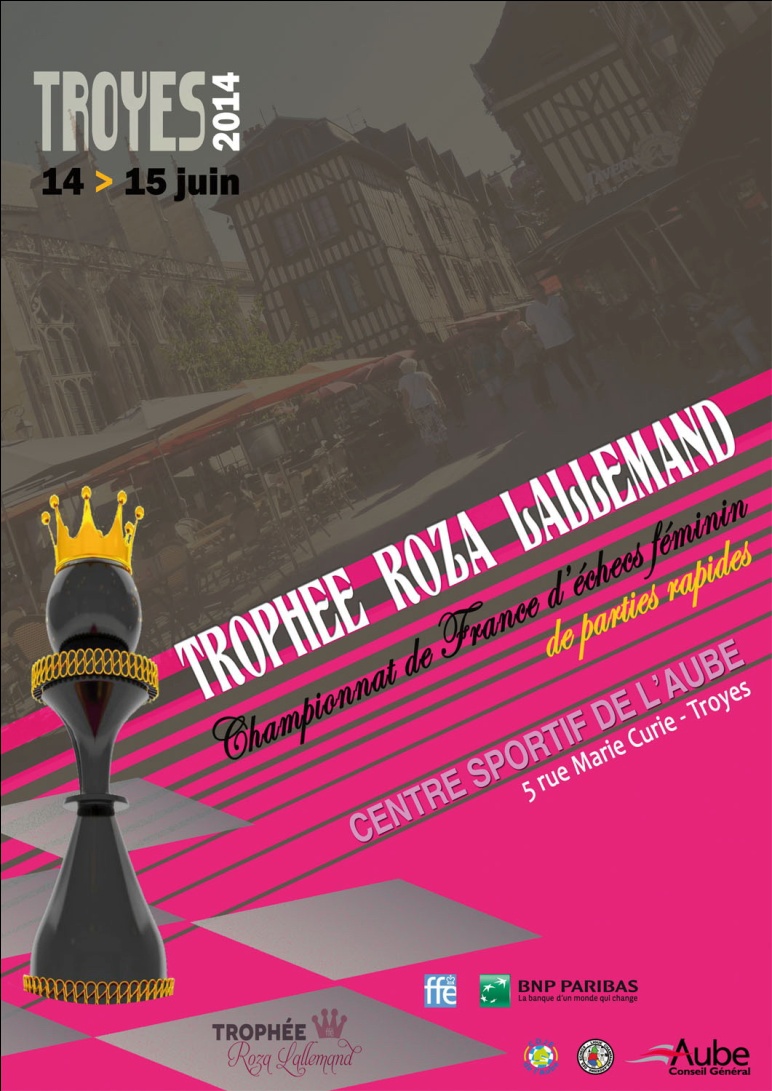 TROPHEE ROZA LALLEMAND 2014Championne de France:Sophie Milliet			9/9
2ème  Cyrielle Monpeurt	7/9

3ème  Oriane Soubirou		6,5/9
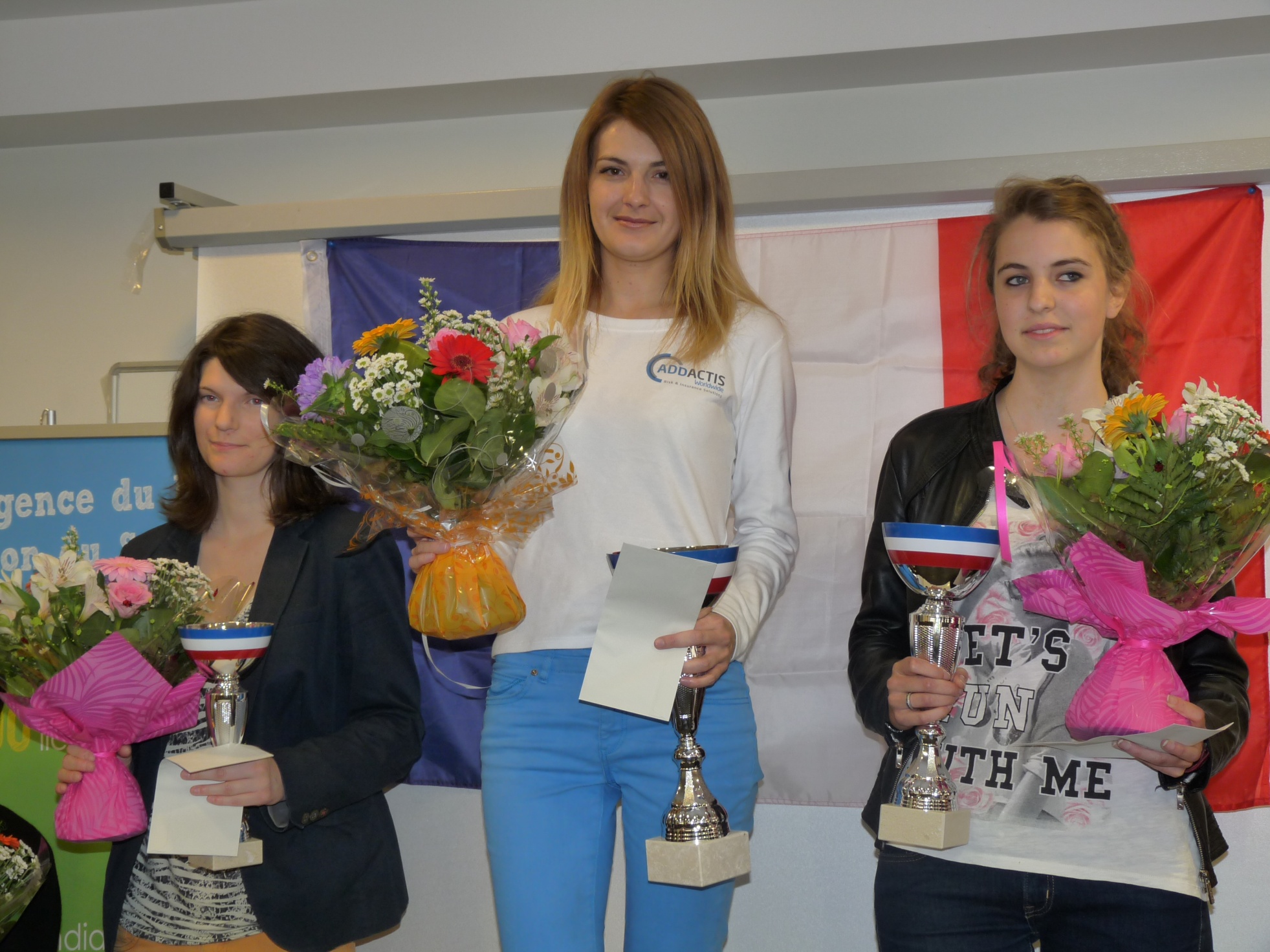 Oriane Soubirou	Sophie Milliet	          Cyrielle Monpeurt
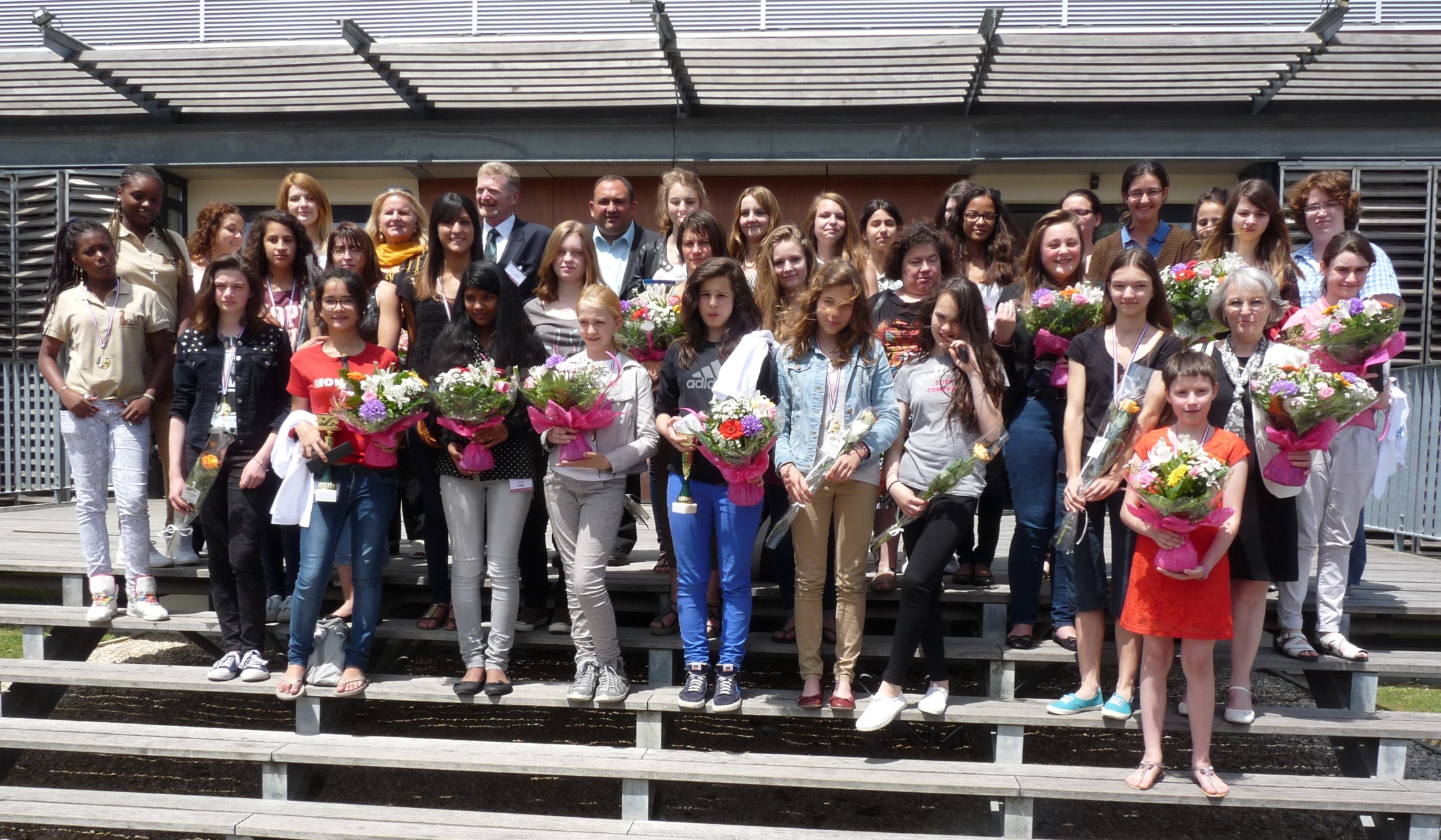 Les participantes du 13ème Trophée Roza Lallemand 2014